Trường THCS Long Biên
     Năm học 2020 - 2021
GV: Bùi Văn Hùng
TRUNG ĐIỂM CỦA ĐOẠN THẲNG
?
A
B
M
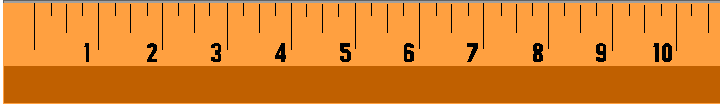 0
KIÓM TRA BµI Cò
Cho điểm M nằm giữa hai điểm A và B.
Biết AB = 4 cm, AM = 2 cm.So sánh MA và MB ?
BT 1: Cho biết trong các hình sau, hình nào có điểm M là trung điểm của đoạn thẳng AB
(hình 1)
A
B
(hình 2)
A
B
2,5 cm
2,5 cm
(hình 3)
B
M
M
M
A
A
B
M
TRUNG ĐIỂM CỦA ĐOẠN THẲNG
1.TRUNG ĐIỂM CỦA ĐOẠN THẲNG
Trung điểm M của        đoạn thẳng AB
Trung điểm M của        đoạn thẳng AB
Trung điểm M của        đoạn thẳng AB
Trung điểm M của        đoạn thẳng AB
Ví dụ: Cho điểm M trên đoạn thẳng AB = 18cm. Biết AM = 6cm.
Gọi I là trung điểm của MB. 
Tính IB
Chứng minh M là trung điểm của AI
2. Cách vẽ trung điểm của đoạn thẳng:
Ví dụ: cho AB = 5cm. Hãy vẽ trung điểm M của đoạn thẳng ấy
A
A
B
B
A
B
x
M
y
* Vẽ trung điểm bằng cách gấp giấy
- Bước 1: Vẽ đoạn thẳng AB trên giấy
- Bước 2: Gấp giấy sao cho điểm B trùng vào với điểm A
- Bước 3: Nếp gấp cắt đoạn thẳng AB tại trung điểm M cần xác định
Bước 1
Bước 2
Bước 3
A
B
Bước 1:Vẽ đoạn thẳng AB trên giấy can.
A
B
Bước 2:Gấp giấy sao cho điểm B trùng với điểm A.
A
B
A
B
A
B
A
B
A
B
A
B
A
B
A
B
A
B
A
B
M
A
B
Bước 3:Nếp gấp cắt đoạn thẳng AB tại trung điểm M cần xác định.
A
B
M
? Nếu dùng một sợi dây để “chia” một thanh gỗ thành hai phần bằng nhau thì làm như thế nào ?
B
A
M
Một số hình ảnh của trung điểm trong thực tế
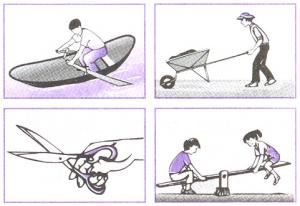 Cân Robecvan
Cầu bập bênh
Bài tập 2: Khi nào ta có thể kết luận I là trung điểm của đoạn thẳng MN ?
1/   IM = IN
Kết luận
đúng
2/   MI + IN = MN
3/    MI + IN = MN
      và  IM = IN
1
2
=
MN
4/   IM = IN
( Các kết luận sau đúng(Đ) hay sai(S)?
sai
S
S
Đ
Đ
Nằm giữa hai đầu mút
Cách vẽ
Định
nghĩa
Trung điểm của đoạn thẳng
Cách đều hai đầu đoạn thẳng
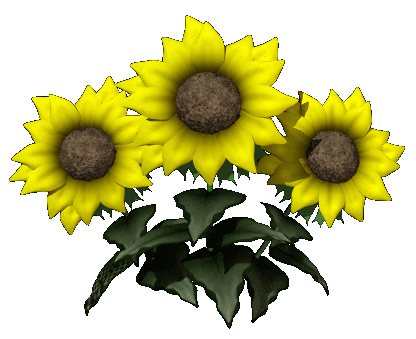 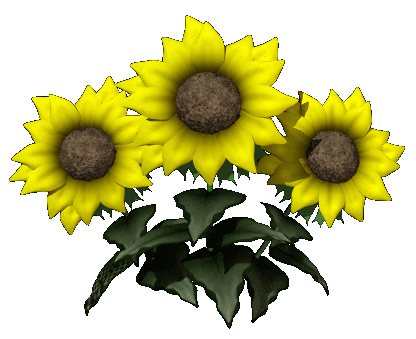 Gọi M là trung điểm của đoạn thẳng EF. Biết EM = 4 cm. Tính độ dài  đoạn thẳng EF
Cho điểm M nằm trên đoạn thẳng AB . Biết AM = 2 cm, độ dài đoạn thẳng MB gấp 3 lần độ dài đoạn thẳng AM.Tìm độ dài các đoạn thẳng MB và AB
Cho ba điểm H,I,K thẳng hàng. Điểm nào nằm giữa hai điểm còn lại nếu HK + KI = HI
Cho hình vẽ. Em hãy cho biết : Đi từ A đến B đi theo đoạn thẳng là ngắn nhât đúng hay sai?
A
B
A
M
B
Một chú chim non bị lạc, không biết đường về nhà . Các em hãy giúp chú chim non này bằng cách trả lời đúng các câu hỏi từ 1 đến 4 nhé !
M
E
F
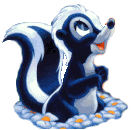 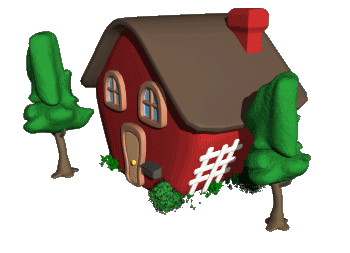 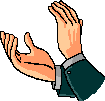 4
MB = 6 cm, AB = 8 cm
Đúng
Điểm K nằm giữa hai điểm H và I
EF = 8cm
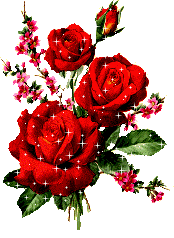 3
2
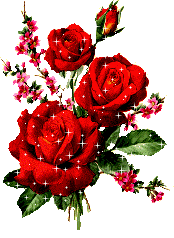 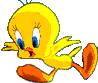 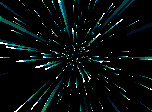 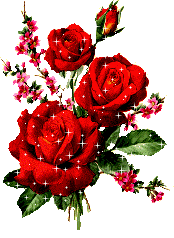 1
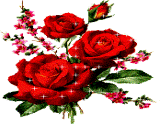 Hướng dẫn học sinh học ở nhà:
* BTVN 60;61;64 (125-126)
*Xem lại các định nghĩa các tính chất của chương I
*Trả lời các câu hỏi 1 và làm bài tập 2;4;6 ( 127) (Chuẩn bị tiết sau ôn tập)